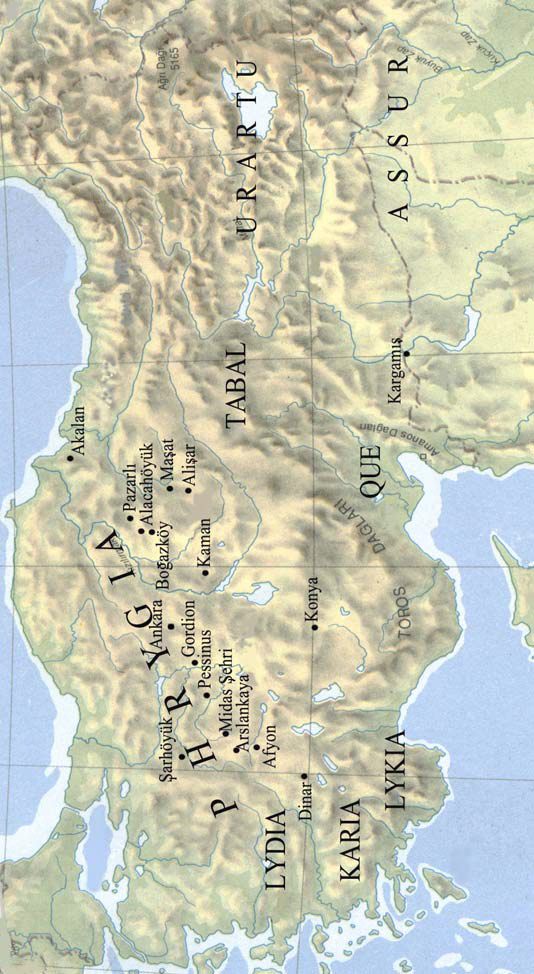 ANADOLU UYGARLIKLARI
LİDYALILAR
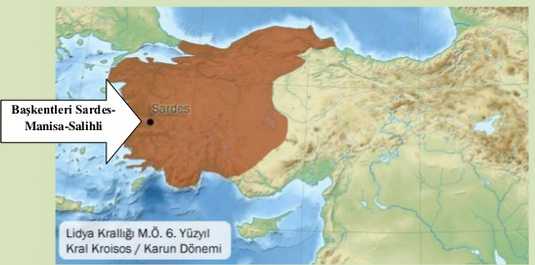 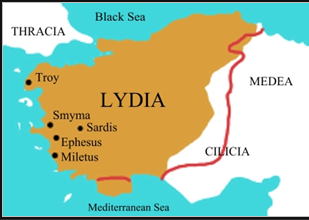 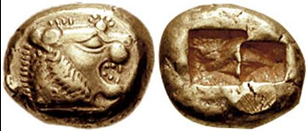 LİDYA SİKKESİ
[Speaker Notes: Tarihin 3000 km’lik kral yolu yapımına Lidyalılar zamanında başlanmıştır.
Persler ve Lidyalılar arasındaki Kızılırmak savaşı esnasında güneş tutulması olayı gerçekleşince tanrıların bu savaşı istemediği hükmüne varılarak barışla neticelenmiştir. Miletli THAELES tarafında tarihte ilk kez önceden hesaplanan güneş tutulması bu savaş anında rastlanmıştır.
Anadolu’nun birçok uygarlığında olduğu gibi Lidyalılarda da zengin mozaik kültürü vardı. Lidya soyluların ölülerini, Friglerdeki gibi tümülüslere gömüyorlardı.
Dünyada ilk kez parayı kullanan ve banka kredisi veren Lidyalılar Lidya kralı Krezus(KARUN)nun tüm dünyaya yayılmış efsane Karun hazineleri Uşak Arkeoloji Müzesinde sergilenmektedir.]
Tarihin 3000 km’lik kral yolu yapımına Lidyalılar zamanında başlanmıştır.
Persler ve Lidyalılar arasındaki Kızılırmak savaşı esnasında güneş tutulması olayı gerçekleşince tanrıların bu savaşı istemediği hükmüne varılarak barışla neticelenmiştir. Miletli THAELES tarafında tarihte ilk kez önceden hesaplanan güneş tutulması bu savaş anında rastlanmıştır.
Anadolu’nun birçok uygarlığında olduğu gibi Lidyalılarda da zengin mozaik kültürü vardı. Lidya soyluların ölülerini, Friglerdeki gibi tümülüslere gömüyorlardı.
Dünyada ilk kez parayı kullanan ve banka kredisi veren Lidyalılar Lidya kralı Krezus(KARUN)nun tüm dünyaya yayılmış efsane Karun hazineleri Uşak Arkeoloji Müzesinde sergilenmektedir.
SARD ANTİK KENTİ
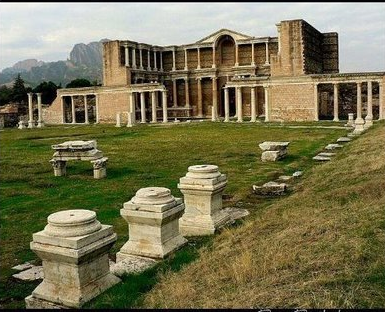 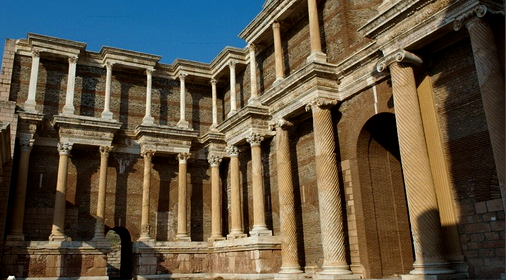 [Speaker Notes: Tarihin 3000 km’lik kral yolu yapımına Lidyalılar zamanında başlanmıştır.
Persler ve Lidyalılar arasındaki Kızılırmak savaşı esnasında güneş tutulması olayı gerçekleşince tanrıların bu savaşı istemediği hükmüne varılarak barışla neticelenmiştir. Miletli THAELES tarafında tarihte ilk kez önceden hesaplanan güneş tutulması bu savaş anında rastlanmıştır.
Anadolu’nun birçok uygarlığında olduğu gibi Lidyalılarda da zengin mozaik kültürü vardı. Lidya soyluların ölülerini, Friglerdeki gibi tümülüslere gömüyorlardı.
Dünyada ilk kez parayı kullanan ve banka kredisi veren Lidyalılar Lidya kralı Krezus(KARUN)nun tüm dünyaya yayılmış efsane Karun hazineleri Uşak Arkeoloji Müzesinde sergilenmektedir.]
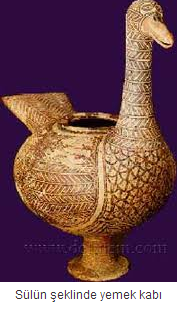 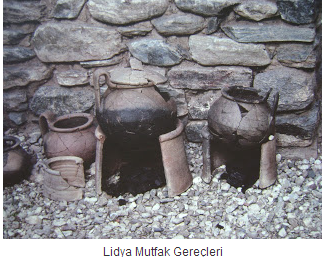 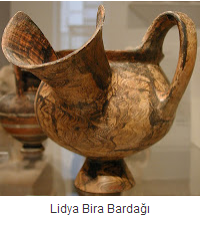 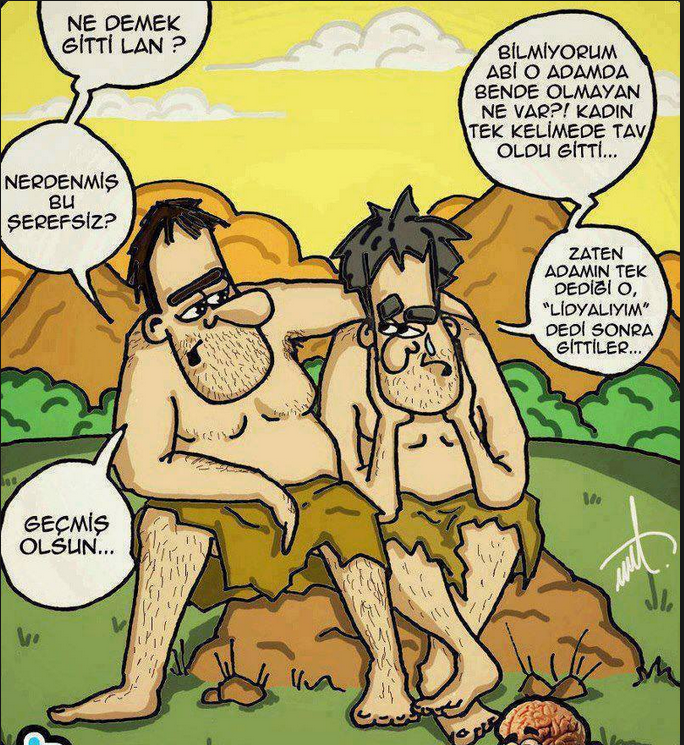 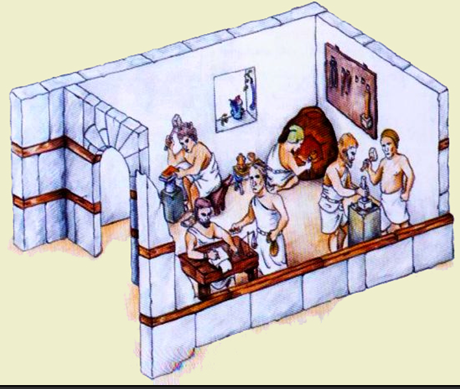 ANTİK DÖNEMDEN DARPHANE GÖRÜNÜMÜ
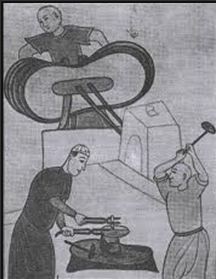 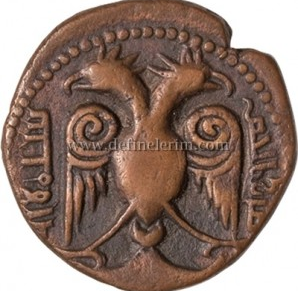 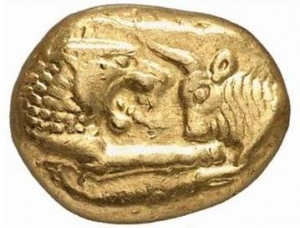 LİDYA SİKKELERİ
ANTİK ÇAĞDA SİKKE BASIMI
[Speaker Notes: Tarihin 3000 km’lik kral yolu yapımına Lidyalılar zamanında başlanmıştır.
Persler ve Lidyalılar arasındaki Kızılırmak savaşı esnasında güneş tutulması olayı gerçekleşince tanrıların bu savaşı istemediği hükmüne varılarak barışla neticelenmiştir. Miletli THAELES tarafında tarihte ilk kez önceden hesaplanan güneş tutulması bu savaş anında rastlanmıştır.
Anadolu’nun birçok uygarlığında olduğu gibi Lidyalılarda da zengin mozaik kültürü vardı. Lidya soyluların ölülerini, Friglerdeki gibi tümülüslere gömüyorlardı.
Dünyada ilk kez parayı kullanan ve banka kredisi veren Lidyalılar Lidya kralı Krezus(KARUN)nun tüm dünyaya yayılmış efsane Karun hazineleri Uşak Arkeoloji Müzesinde sergilenmektedir.]
KARUN HAZİNESİ 1996 YILINDAN BERİ UŞAK ARKEOLOJİ MÜZESİNDE SERGİLENİYOR
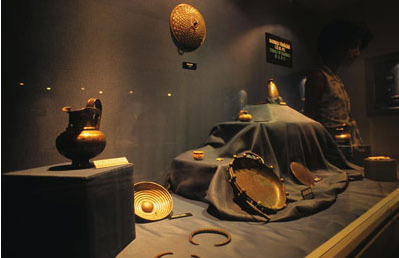 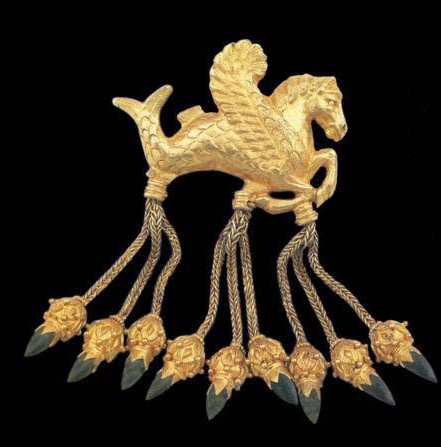 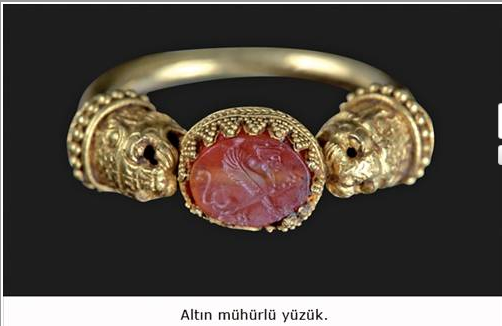 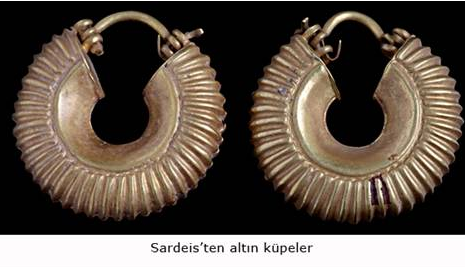 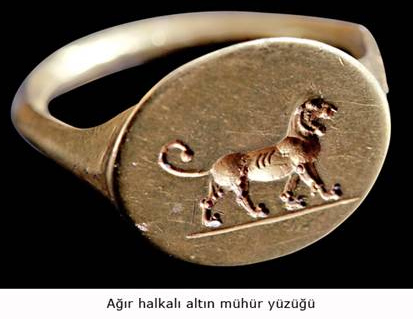 [Speaker Notes: Tarihin 3000 km’lik kral yolu yapımına Lidyalılar zamanında başlanmıştır.
Persler ve Lidyalılar arasındaki Kızılırmak savaşı esnasında güneş tutulması olayı gerçekleşince tanrıların bu savaşı istemediği hükmüne varılarak barışla neticelenmiştir. Miletli THAELES tarafında tarihte ilk kez önceden hesaplanan güneş tutulması bu savaş anında rastlanmıştır.
Anadolu’nun birçok uygarlığında olduğu gibi Lidyalılarda da zengin mozaik kültürü vardı. Lidya soyluların ölülerini, Friglerdeki gibi tümülüslere gömüyorlardı.
Dünyada ilk kez parayı kullanan ve banka kredisi veren Lidyalılar Lidya kralı Krezus(KARUN)nun tüm dünyaya yayılmış efsane Karun hazineleri Uşak Arkeoloji Müzesinde sergilenmektedir.]
TARİHİ KRAL YOLUNUN GEÇTİĞİ BLAUNDUS ANTİK KENTİ VE ULUĞBEY KANYONU
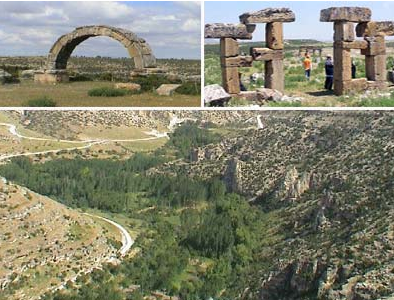 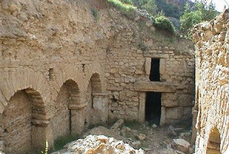 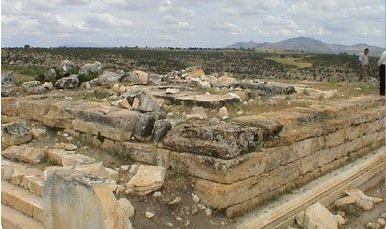 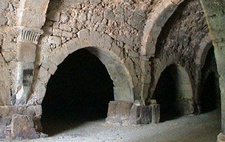 [Speaker Notes: Tarihin 3000 km’lik kral yolu yapımına Lidyalılar zamanında başlanmıştır.
Persler ve Lidyalılar arasındaki Kızılırmak savaşı esnasında güneş tutulması olayı gerçekleşince tanrıların bu savaşı istemediği hükmüne varılarak barışla neticelenmiştir. Miletli THAELES tarafında tarihte ilk kez önceden hesaplanan güneş tutulması bu savaş anında rastlanmıştır.
Anadolu’nun birçok uygarlığında olduğu gibi Lidyalılarda da zengin mozaik kültürü vardı. Lidya soyluların ölülerini, Friglerdeki gibi tümülüslere gömüyorlardı.
Dünyada ilk kez parayı kullanan ve banka kredisi veren Lidyalılar Lidya kralı Krezus(KARUN)nun tüm dünyaya yayılmış efsane Karun hazineleri Uşak Arkeoloji Müzesinde sergilenmektedir.]
KRAL YOLU
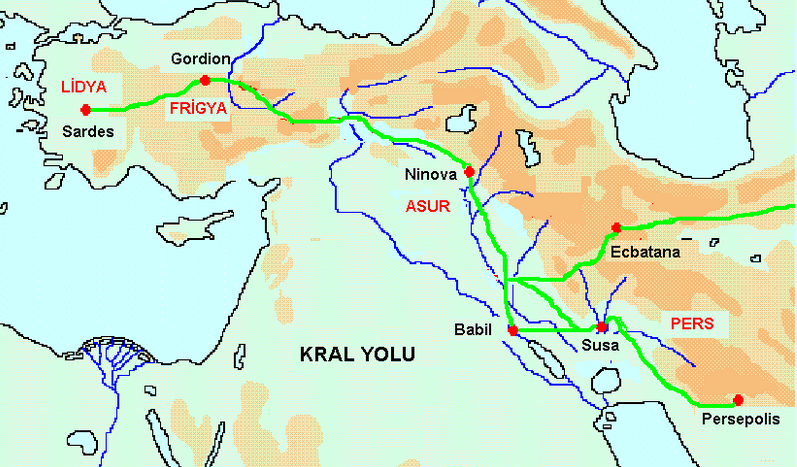 [Speaker Notes: Tarihin 3000 km’lik kral yolu yapımına Lidyalılar zamanında başlanmıştır.
Persler ve Lidyalılar arasındaki Kızılırmak savaşı esnasında güneş tutulması olayı gerçekleşince tanrıların bu savaşı istemediği hükmüne varılarak barışla neticelenmiştir. Miletli THAELES tarafında tarihte ilk kez önceden hesaplanan güneş tutulması bu savaş anında rastlanmıştır.
Anadolu’nun birçok uygarlığında olduğu gibi Lidyalılarda da zengin mozaik kültürü vardı. Lidya soyluların ölülerini, Friglerdeki gibi tümülüslere gömüyorlardı.
Dünyada ilk kez parayı kullanan ve banka kredisi veren Lidyalılar Lidya kralı Krezus(KARUN)nun tüm dünyaya yayılmış efsane Karun hazineleri Uşak Arkeoloji Müzesinde sergilenmektedir.]
PAKTİS,LİDYALILARIN KULLANDIĞI BİR TÜR LİR.
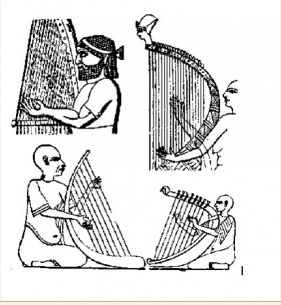 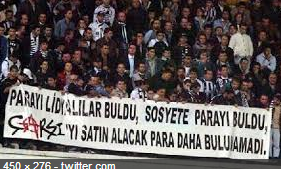 [Speaker Notes: Tarihin 3000 km’lik kral yolu yapımına Lidyalılar zamanında başlanmıştır.
Persler ve Lidyalılar arasındaki Kızılırmak savaşı esnasında güneş tutulması olayı gerçekleşince tanrıların bu savaşı istemediği hükmüne varılarak barışla neticelenmiştir. Miletli THAELES tarafında tarihte ilk kez önceden hesaplanan güneş tutulması bu savaş anında rastlanmıştır.
Anadolu’nun birçok uygarlığında olduğu gibi Lidyalılarda da zengin mozaik kültürü vardı. Lidya soyluların ölülerini, Friglerdeki gibi tümülüslere gömüyorlardı.
Dünyada ilk kez parayı kullanan ve banka kredisi veren Lidyalılar Lidya kralı Krezus(KARUN)nun tüm dünyaya yayılmış efsane Karun hazineleri Uşak Arkeoloji Müzesinde sergilenmektedir.]
KAYNAKÇA:

Fazıl Şenol, Türkiye Turizm Coğrafyası, Detay Yayıncılık

Mehmet Gürdal, Türkiye Turizm Coğrafyası, Nobel Yayıncılık

 Gürhan Aktaş, Türkiye Turizm Coğrafyası, Detay   Yayıncılık